Midterm Review
CS 5010 Program Design Paradigms “Bootcamp”
Lesson 9.4
© Mitchell Wand, 2012-2014
This work is licensed under a Creative Commons Attribution-NonCommercial 4.0 International License.
1
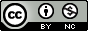 TexPoint fonts used in EMF. 
Read the TexPoint manual before you delete this box.: AAA
Introduction
This lesson is a review of the main points of the first part of this course.
These are mostly slides you should remember, or remixes of some of those slides.
By the end of this lesson, you should be able to give at least two strategies for choosing a design strategy.
2
The Design Recipe
Everything starts from the Design Recipe
3
Design functions systematically
Follow the recipe!
The structure of the data tells you the structure of the program.
Or at least gives you good hints!
Data Definition  Template  Code
The data definitions structure your wishlist, too.
Examples make you clarify your thinking
Be sure to cover corner cases
Here are three of our favorite slogans
4
The Three Design Strategies
Function Composition (including HOFC)
Structural Decomposition
General Recursion
Let's review the design strategies and their properties
5
Function Composition
the function doesn't decompose its arguments
typical shape: 
(define (f x y z) (g x (h y z)))
 where g and h are defined elsewhere 
A simple "if" is OK, so is calling a fold, map, etc.
You may need a new data def for intermediate results.  These will be recorded in the contracts for g and h.
There’s always function composition going on; we only call it “function composition” when there’s nothing else going on.
6
Structural Decomposition
inputs are always structured (enumeration, compound or mixed) data; 
the function's organization is based on the data definition for one (or more) of the function's parameters 
one function per interconnected data definition
recursions in the functions follow recursions in the data definitions.
are some of the decisions or transformations complicated?  Then introduce helper functions
There's a reason for that ugly little thing– document it and test it.
7
The Recursion Recipe
8
[Speaker Notes: Remember the Recursion Recipe:]
General Recursion
Inputs encode problems from a class of problems
Recursion solves a related problem from the same class (“subgoal” or “subproblem”)
requires ad hoc insight to find a useful subproblem. 
Termination argument is required: 
how are each of the subproblems easier than the     original problem?
formulate this as a halting measure.
9
General Recursion vs. Structural Decomposition
Structural decomposition is a special case of general recursion:  it's a standard recipe for finding subproblems that are guaranteed to be easier, because a field is always smaller than the structure it’s contained in.
How to tell the difference between structural and general recursion:
In the definition of function f :
(... (f (rest lst))) is structural decomposition
(... (f (... (rest lst))) is general recursion
10
Variations (1)
HOFC
if you have list data, you can sometimes avoid writing out a structural decomposition by using map, filter, foldr, etc., instead
if you have tree-structured data, you may want to write your own version of map/fold/etc. for your data structures.
Generalization
you may find it easier to solve more general version of your problem than the one you have
eg. number-list => number-list-from
eg. mark-depth => mark-depth-from
eg. 8-queens => N-queens
These aren't design strategies themselves, but they are factors that will help lead you to a good design.
11
Variations (2)
Invariants
Your function may need to rely on information that is not under its control
eg: an inventory has at most one entry for any ISBN
eg: k = (length lst)
eg: u = (z+1)^2
Record this assumption as an invariant (WHERE clause).
12
Choosing a Design Strategy
If the problem is trivial, then the solution should be trivial: use function composition. 
If the problem is non-trivial, then reduce the problem to one or more simpler problems, and reconstruct the solution to your problem from the solutions to the simpler problems
OK, those are the possible design strategies.  How do we choose among them?
13
Finding the Simpler Subproblems
If there are independent/sequential pieces, use functional composition
Otherwise, find one or more simpler instances of same problem:
Is the simpler instance a substructure of the original?  If so, use structural decomposition (maybe w/ accumulator)
Otherwise, use general recursion.
You've been doing this all term, so you probably know this.  But it's worth writing down anyway.
14
Another way of thinking about this
Always try to complete the design with one of the basic strategies above; try in the order above.
Can you build  the solution by connecting the functions that are already available to you, including the ones on your wishlist? 
		 functional composition 
is there structure to the 'main' argument? 
		 structural decomposition
Does one or more of your arguments represent the context in which the main argument is to be processed? 
 Write an invariant that tells what the context argument means.
can you find some other recursive structure to your problem? 
		 general recursion
15
Summary
We've reviewed the big take-away points from the first half of the course.
Next: we will move on to classes and objects.
16
Next Steps
If you have questions about this lesson, ask them on the Discussion Board
Do Problem Set 8.
17